Figure 1 Data sources, with inclusion criteria, used to confirm relatives’ cancer diagnoses as reported by ...
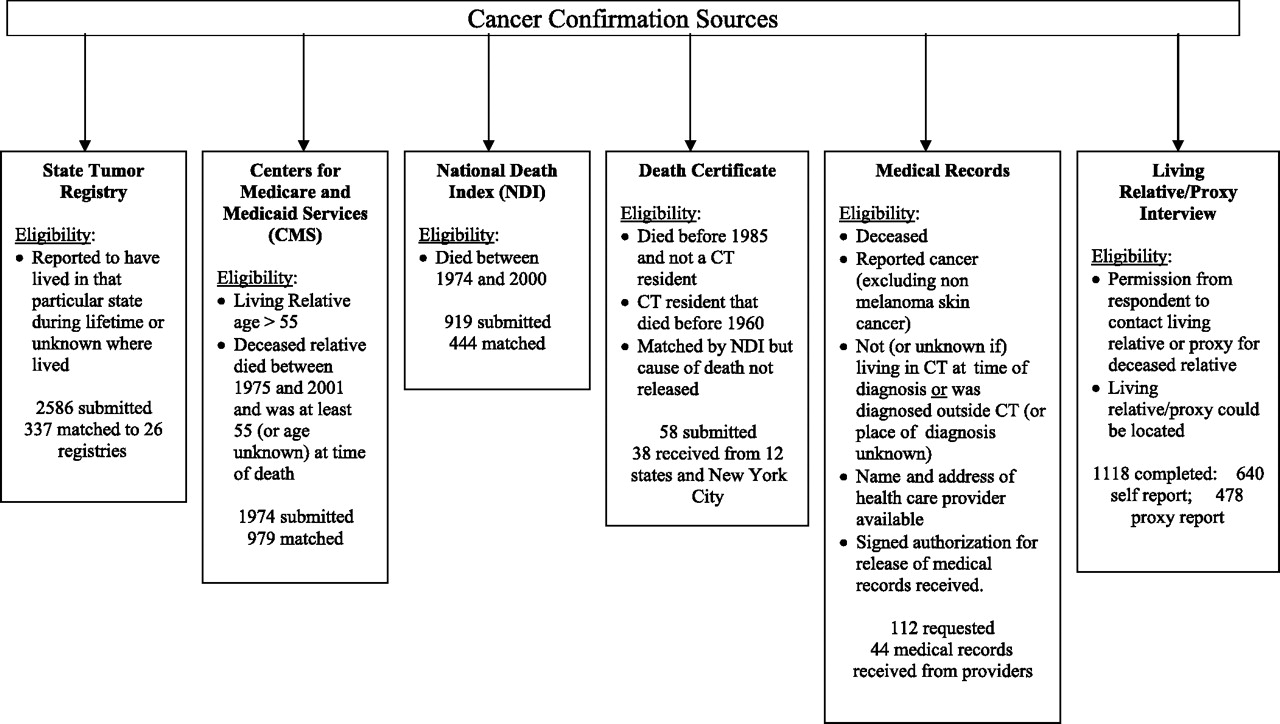 J Natl Cancer Inst, Volume 103, Issue 10, 18 May 2011, Pages 788–797, https://doi.org/10.1093/jnci/djr114
The content of this slide may be subject to copyright: please see the slide notes for details.
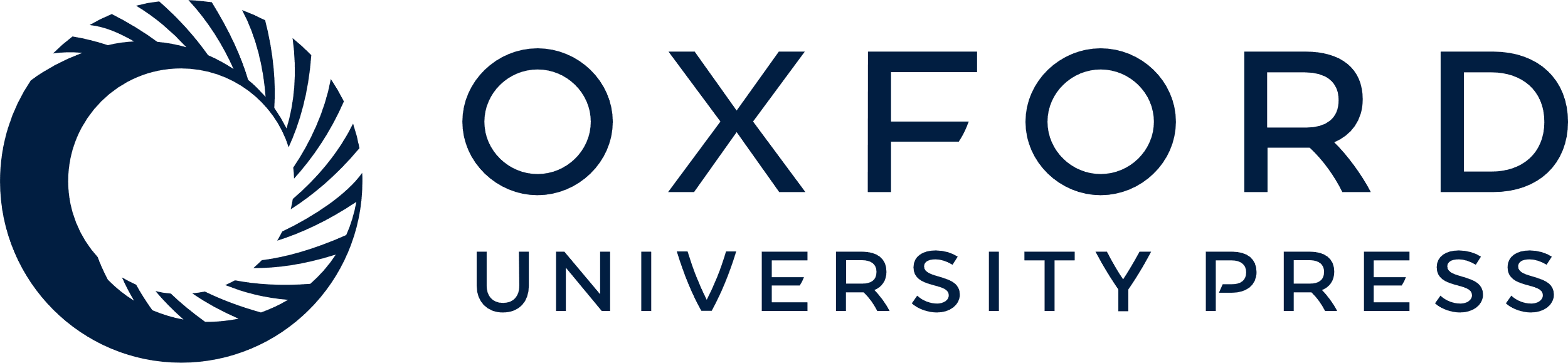 [Speaker Notes: Figure 1 Data sources, with inclusion criteria, used to confirm relatives’ cancer diagnoses as reported by respondents. The numbers of records submitted and matched are shown for each source. CT = Connecticut.


Unless provided in the caption above, the following copyright applies to the content of this slide: Published by Oxford University Press 2011.]